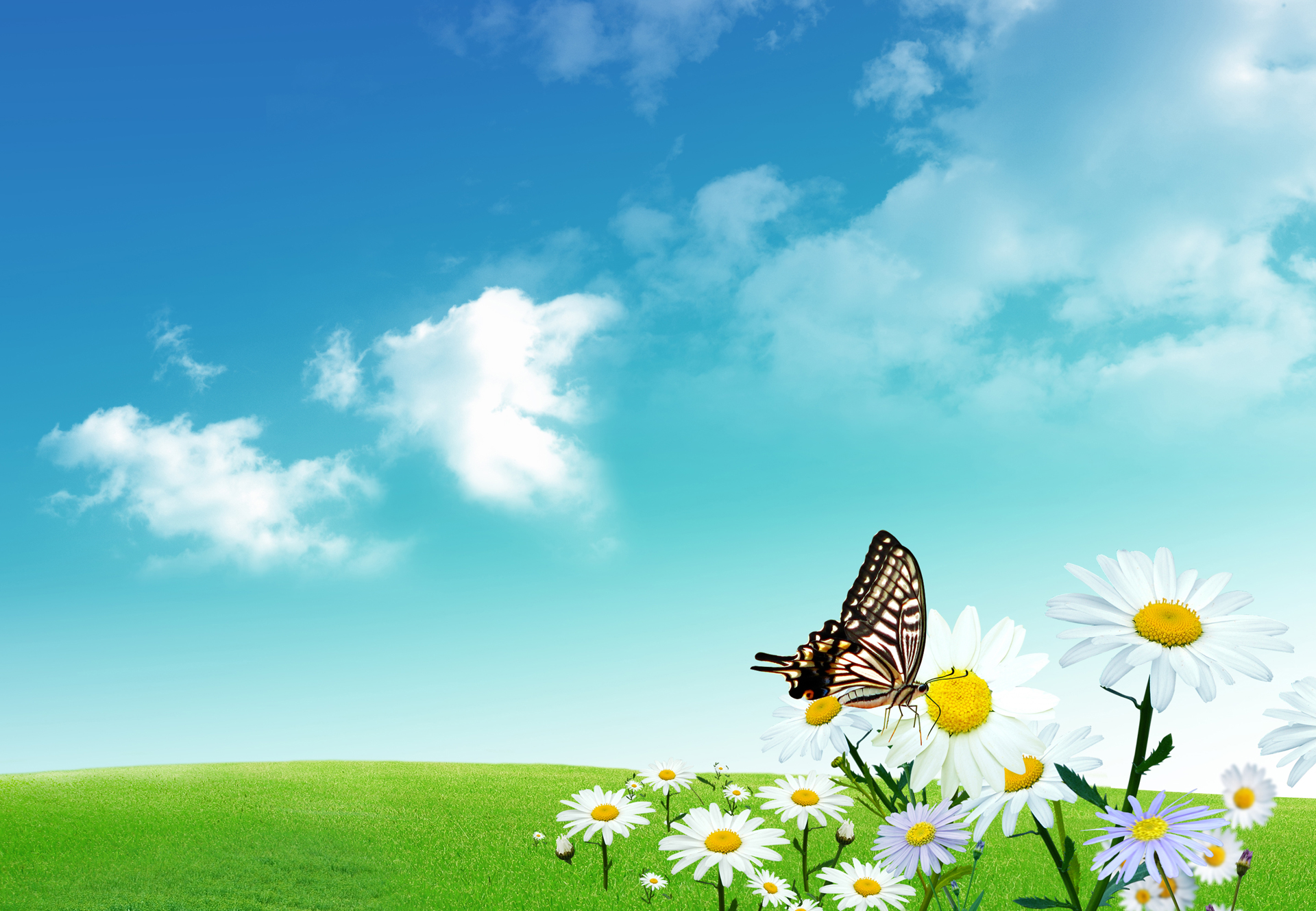 Муниципальное казенное дошкольное образовательное учреждение Аннинский детский сад №7 общеразвивающего вида
Инновационные формы и методы экологического воспитания детей дошкольного возраста.
Подготовили:  воспитатели I КК
Студеникина Ольга Николаевна
Кумицкая Елена Викторовна
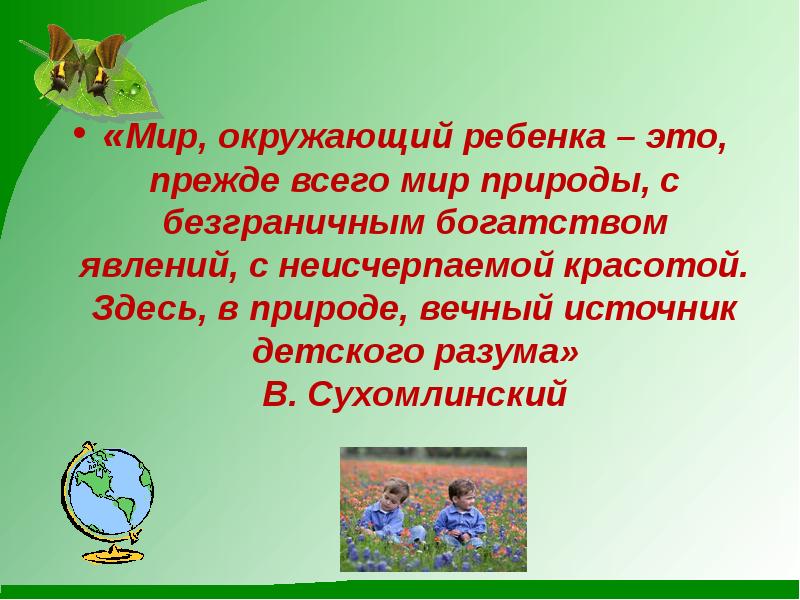 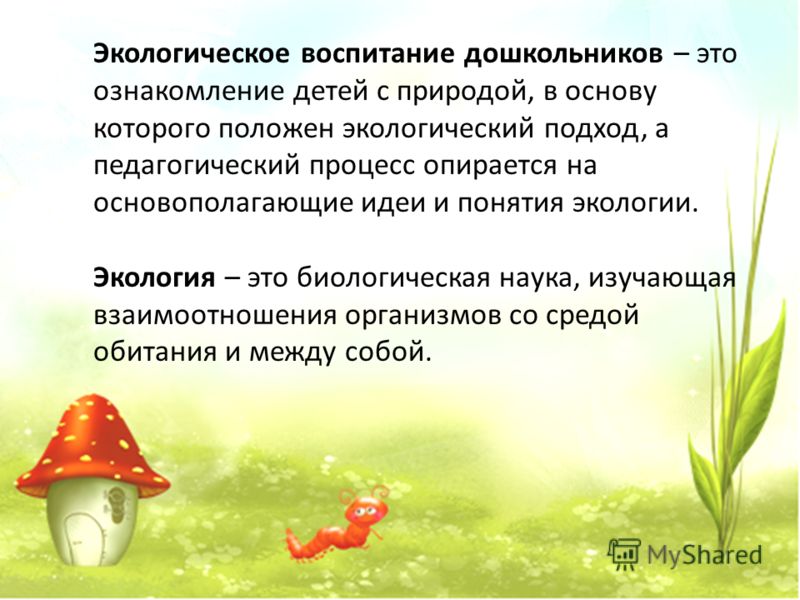 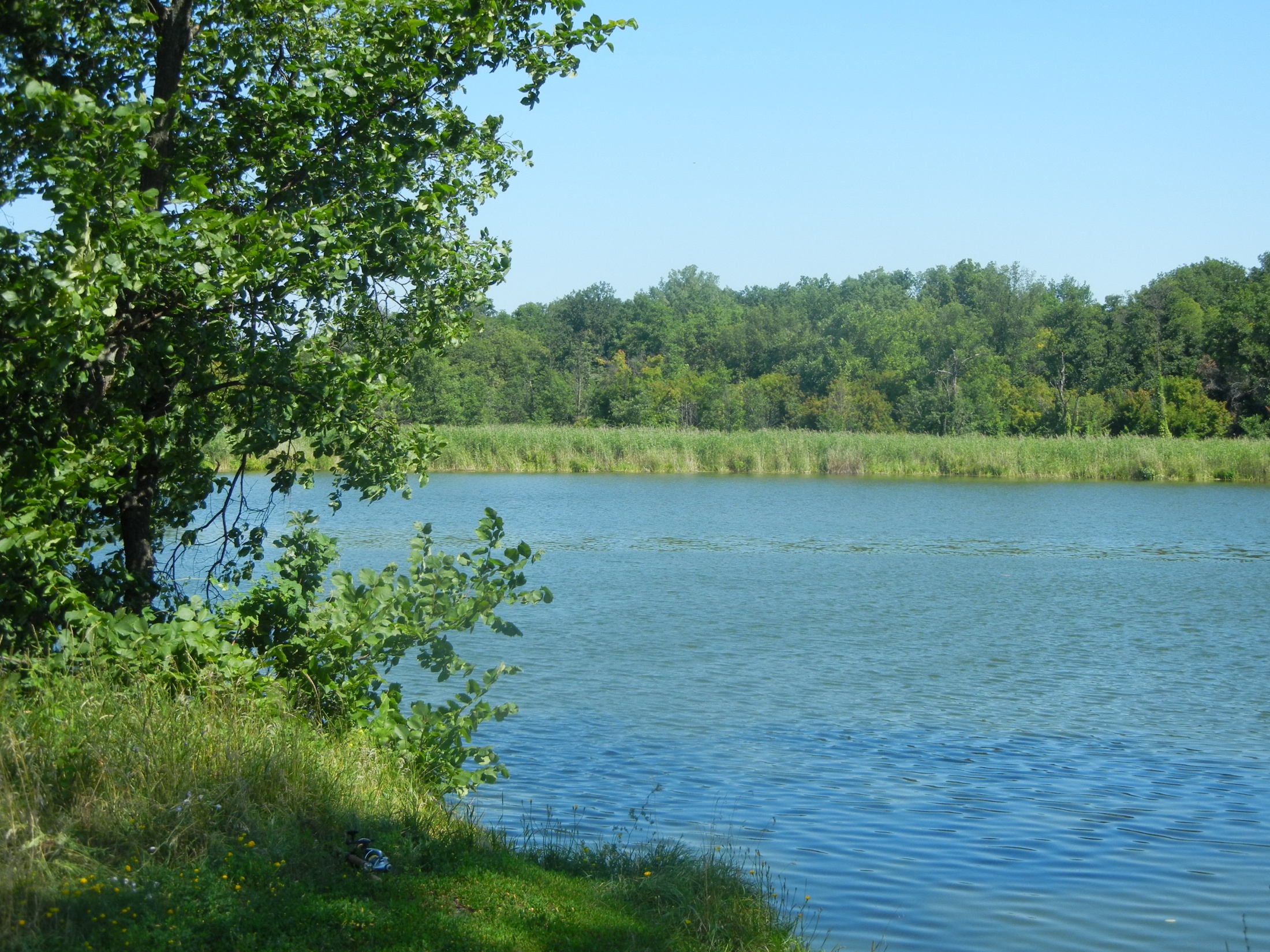 Любите родную природу – 
Озёра, леса и поля.
Ведь это же наша с тобою
Навеки родная земля.
На ней мы с тобою родились,
 живём мы с тобою на ней!
Так будем же, люди, все вместе
Мы к ней относиться добрей.
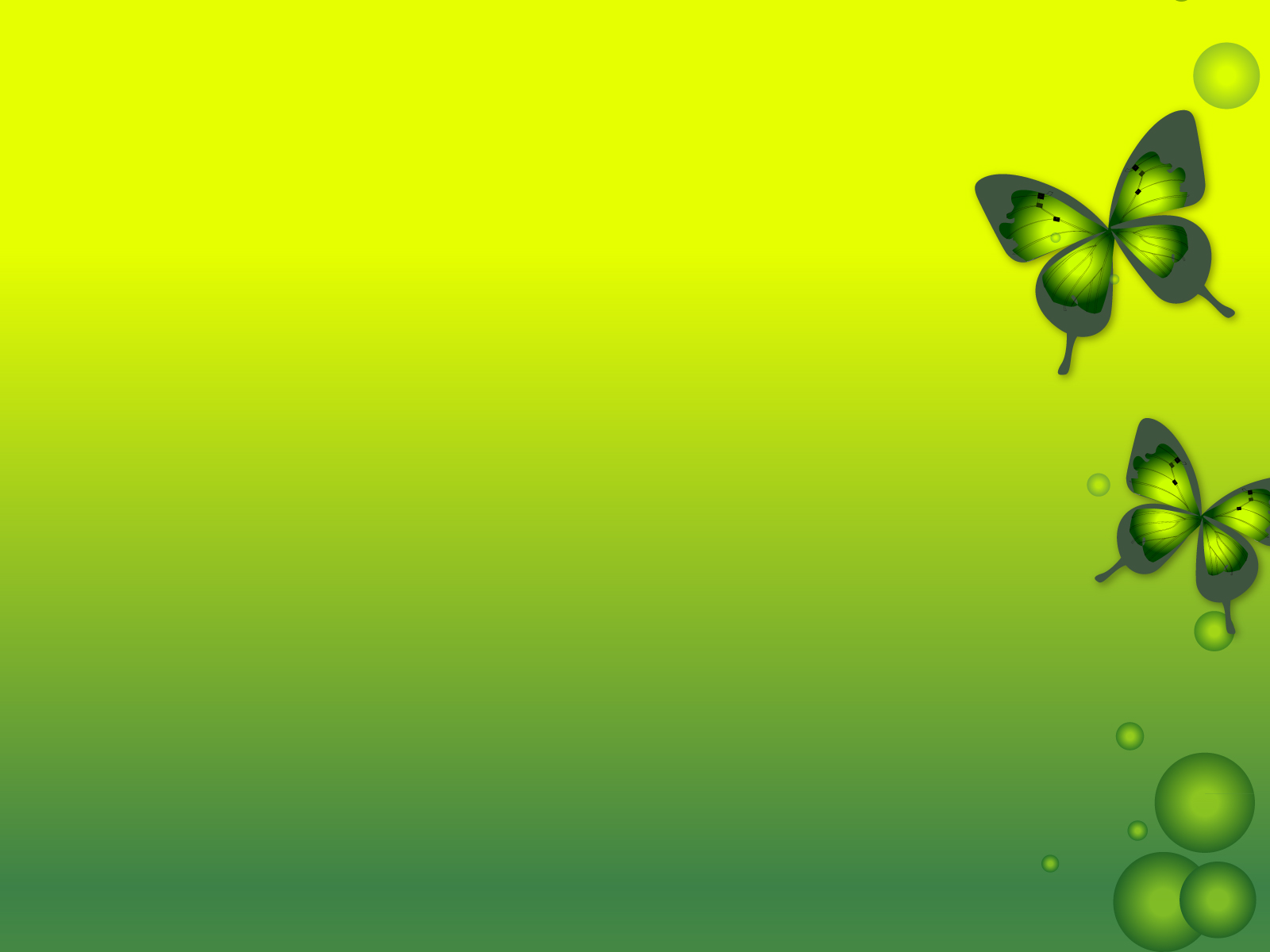 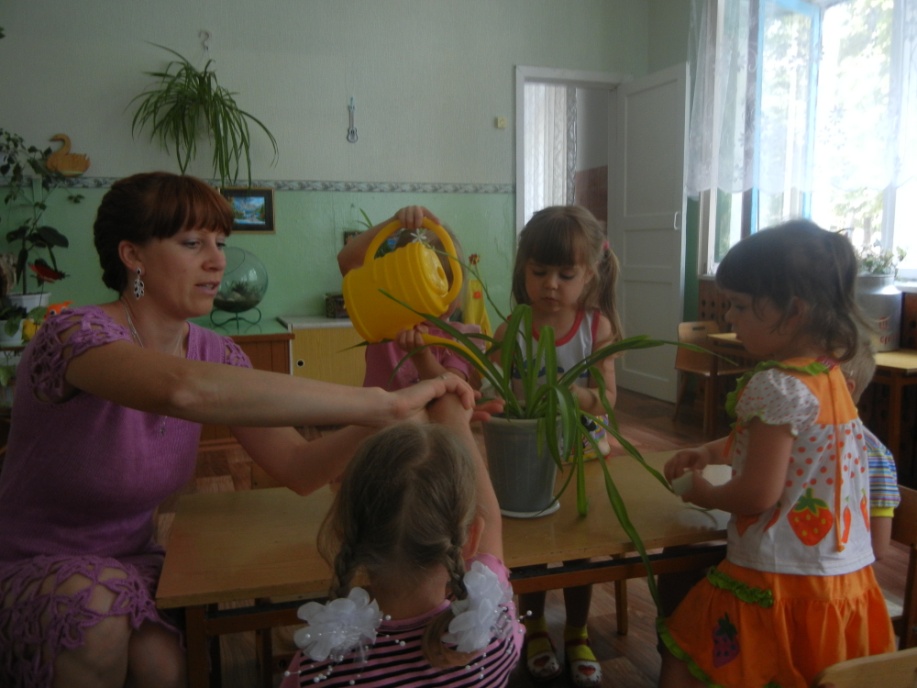 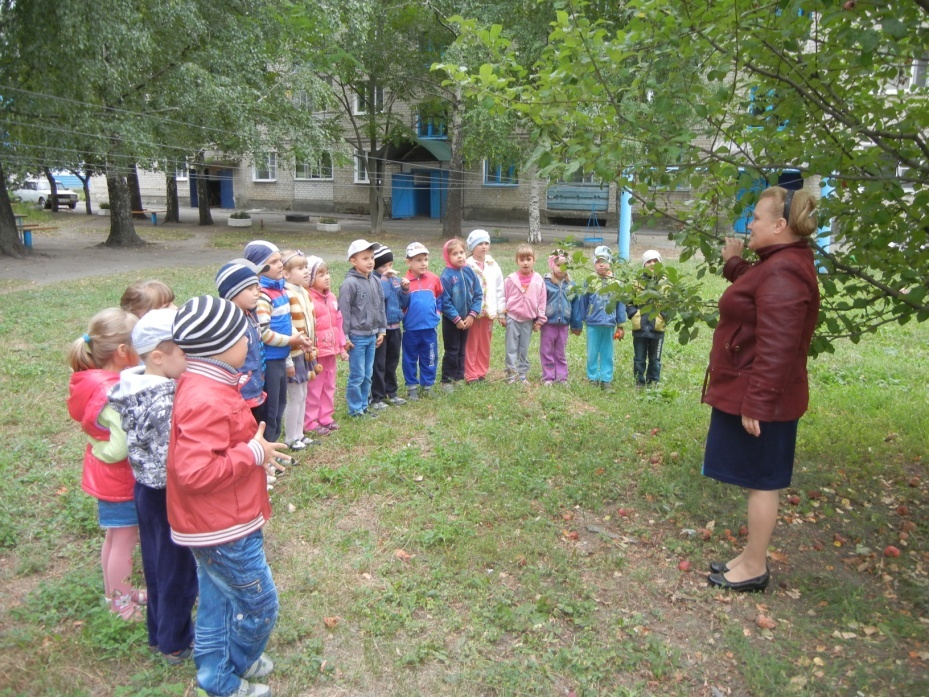 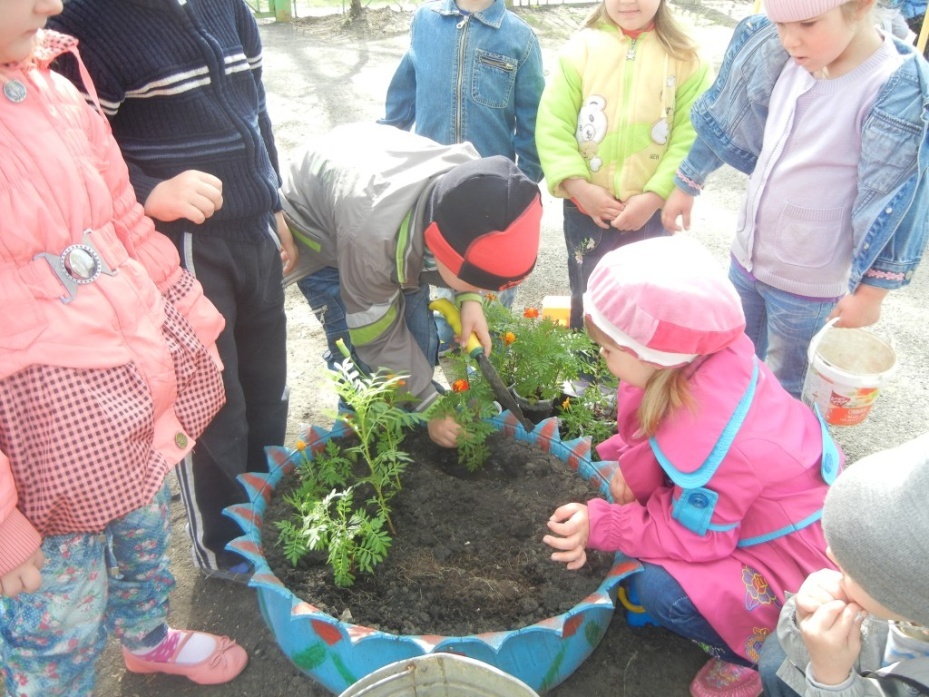 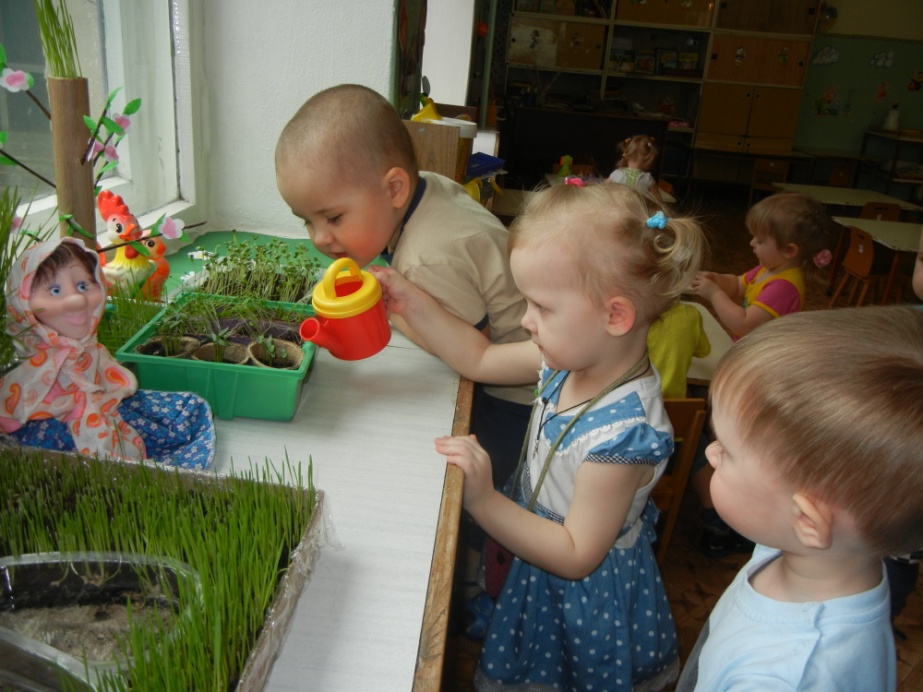 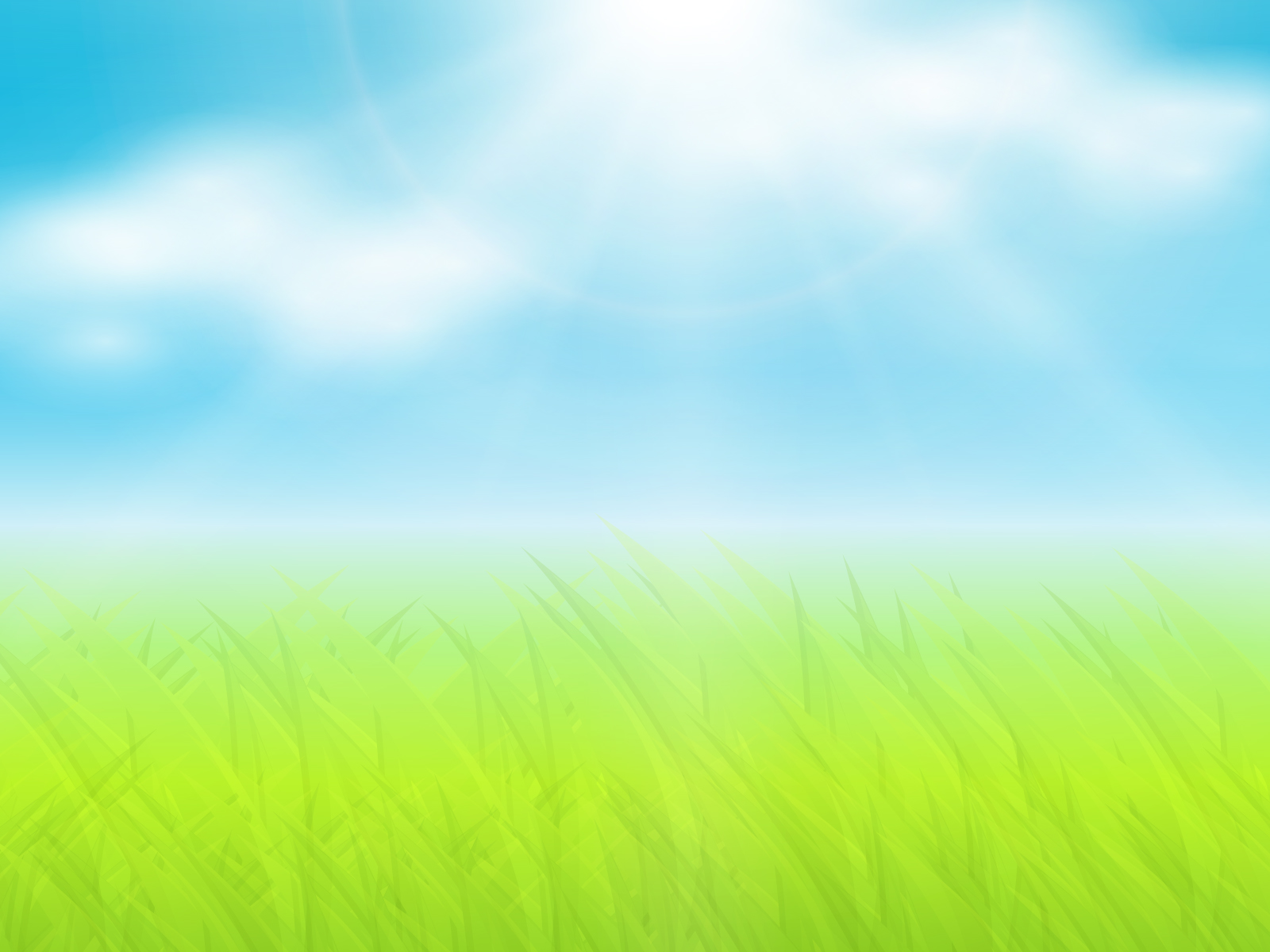 Значение экологического воспитания дошкольников
Формирует чувство ответственности
Воспитывает гуманное отношение к миру природы
Развивает познавательные процессы
Воспитывает чувства прекрасного
Развивает творческие способности
Даёт новые знания
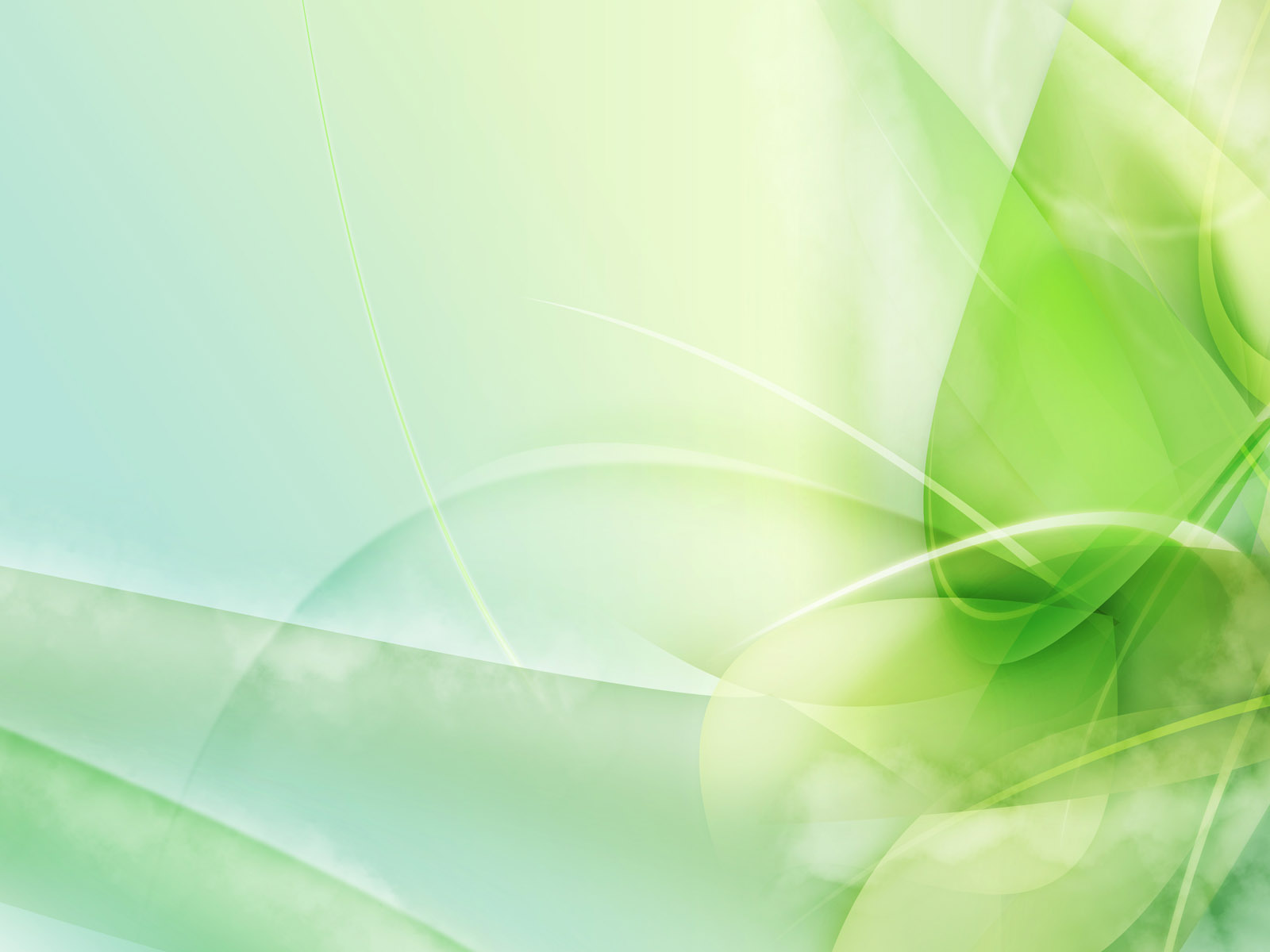 Цель  экологического воспитания:
Формирование с первых лет жизни гуманной, социально активной, творческой личности, способной понимать и любить окружающий мир, природу и бережно относиться к ним.
Задачи:
Развивать познавательный интерес к миру природы.
 Направлять активную деятельность дошкольника на осознанное сохранение природы.
 воспитывать экологическое сознание, нравственное и гуманное отношение к миру природы.
 Формировать у детей экологические знания, культурное  отношение к природе.
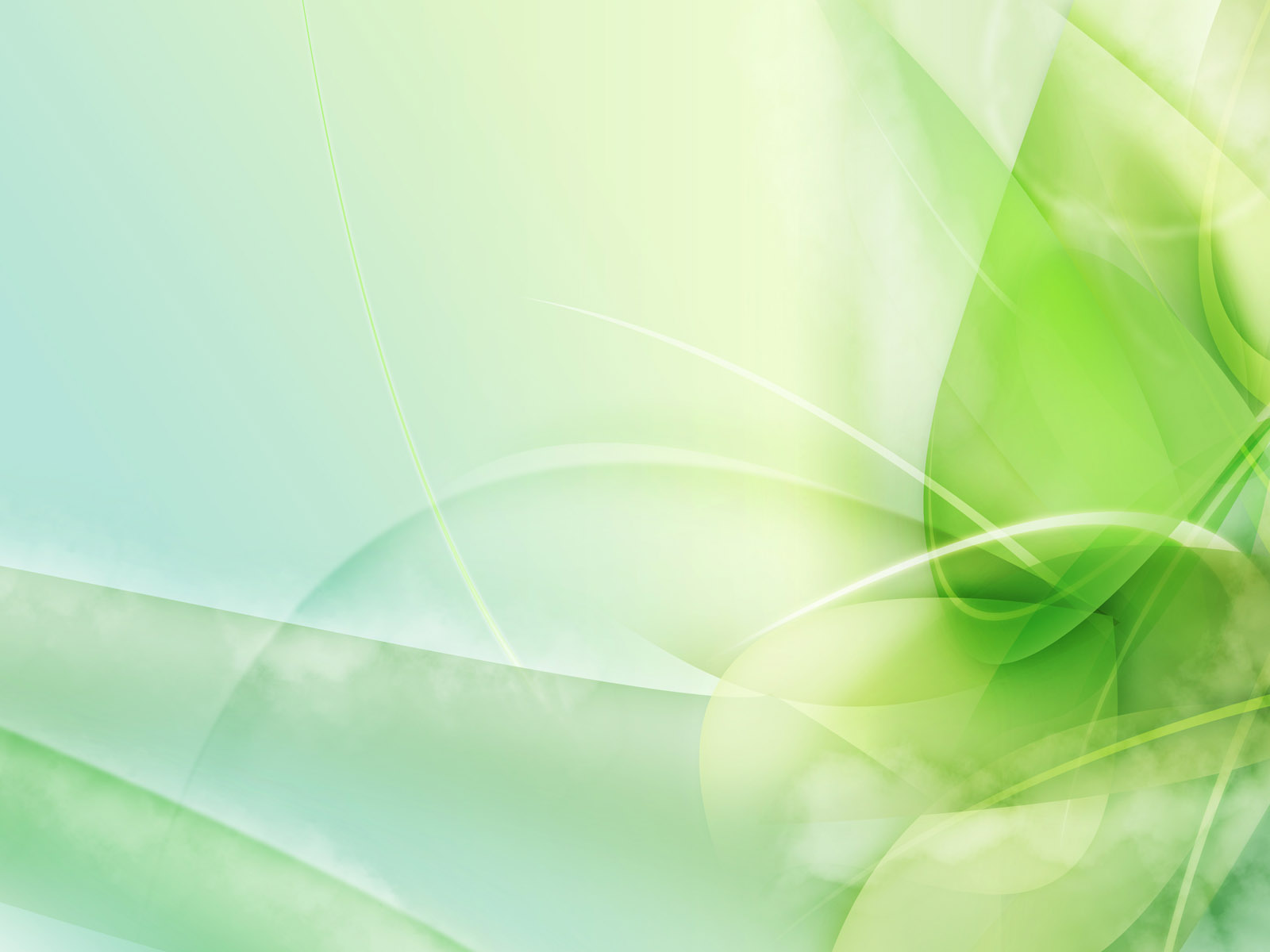 Формы и методы работы по экологическому воспитанию.
Экологические праздники.
 Наблюдения на прогулках.
 Занятия.
Календари природы.
 Игровая деятельность.
 Музыкальная деятельность.
 Поисково-исследовательская работа.
 Практическая деятельность в природе.
 Природоохранные акции.
 Выставки.
 Работа с родителями.
Беседы.
 Наблюдения.
 Рассматривание объектов.
 Сюрпризные моменты.
 Художественное слово.
 динамические паузы.
 Пальчиковая гимнастика.
 Проблемные ситуации.
 Сюжетные игры.
 Игры-медитации.
 метод проектов, игровых обучающих ситуаций.
 опыты и экспериментирование.
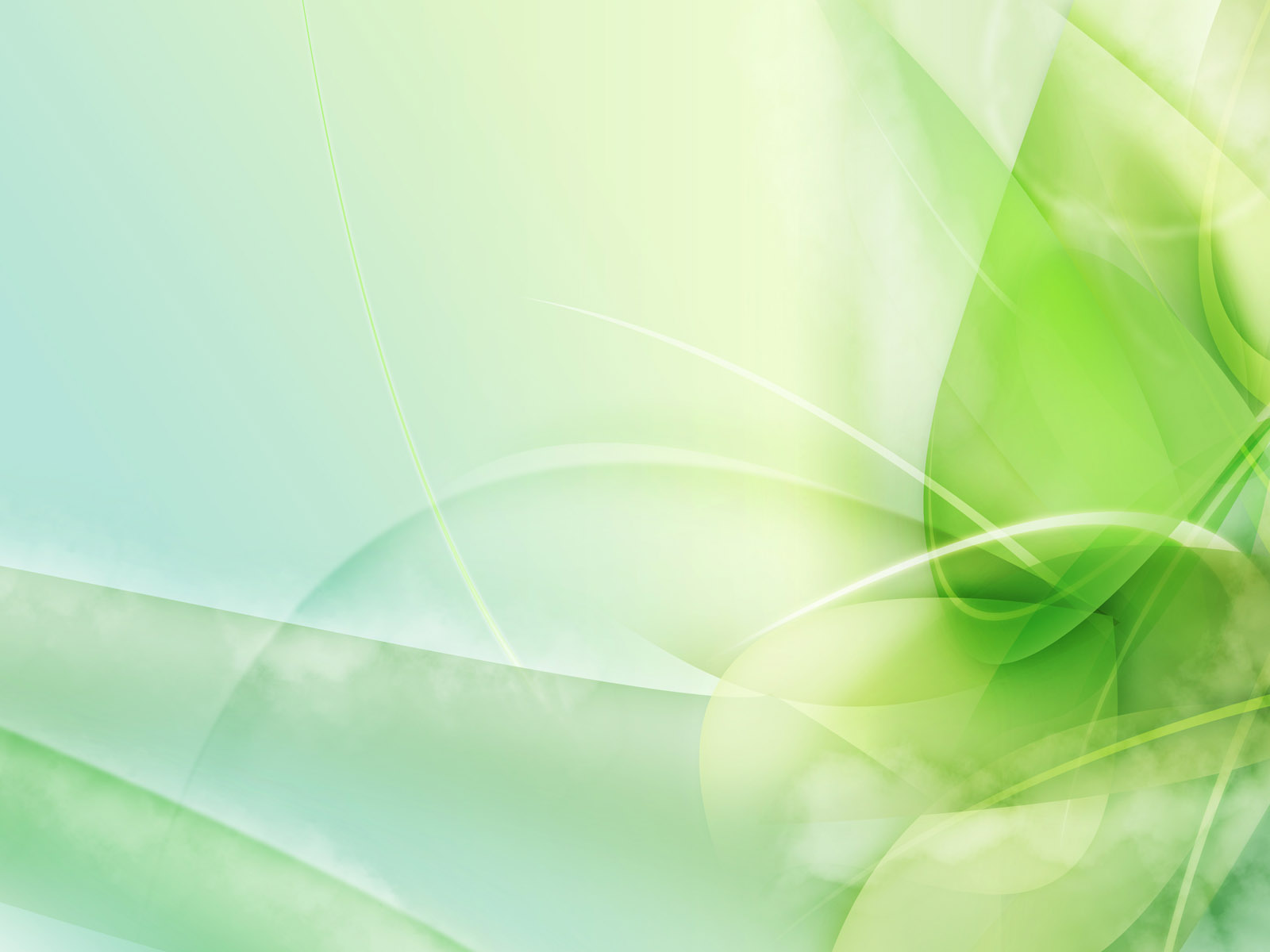 Компьютерные технологии и мультимедийные презентации.
Звуковые материалы:
голоса птиц,  млекопитающих, насекомых, шум леса, воды, ветра и др.
Экранные материалы:  серии отдельных кадров, посвящённых отдельной теме, обучающие видеоролики.
Презентации:  слайды, имеющие дидактическую направленность,  с яркими, красивыми картинками, помогающими рассказать детям об окружающем мире.
Медиазанятия:  просмотр обучающих фильмов с последующим обсуждением,  мультимедийные дидактические игры, экологические сказки и мультфильмы, дидактические песенки.
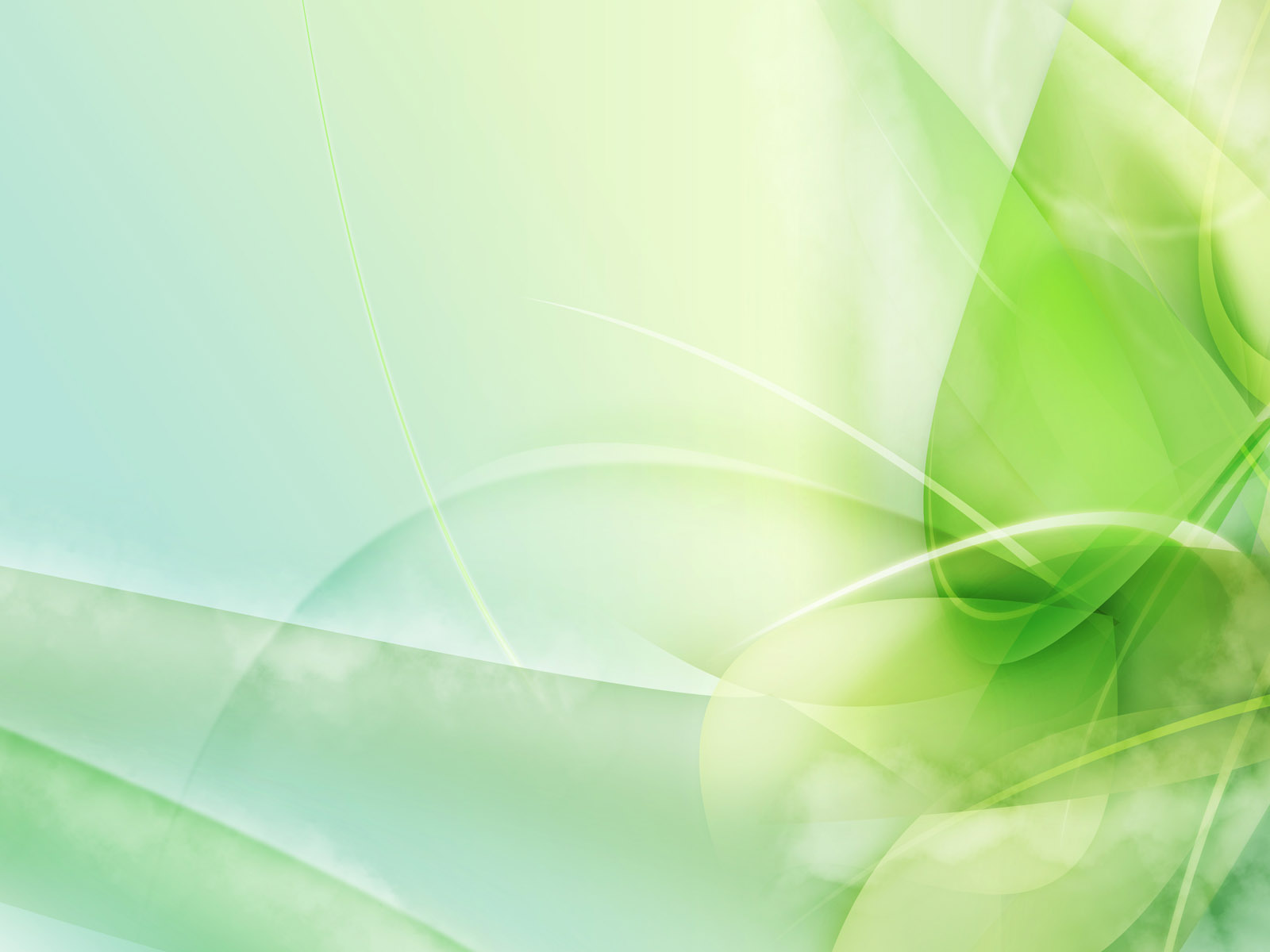 Природоохранные акции.
Общественно-значимые мероприятия, направленные на сохранение объектов природы. Проводятся совместно с родителями, с привлечением  широкой общественности.
«Покорми птиц зимой»
Экологический субботник «Зелёная весна – 2015»
«Весенняя неделя добра»
«Чистый берег»
«Декада сбора вторичных материальных ресурсов»
«Цвети земля»
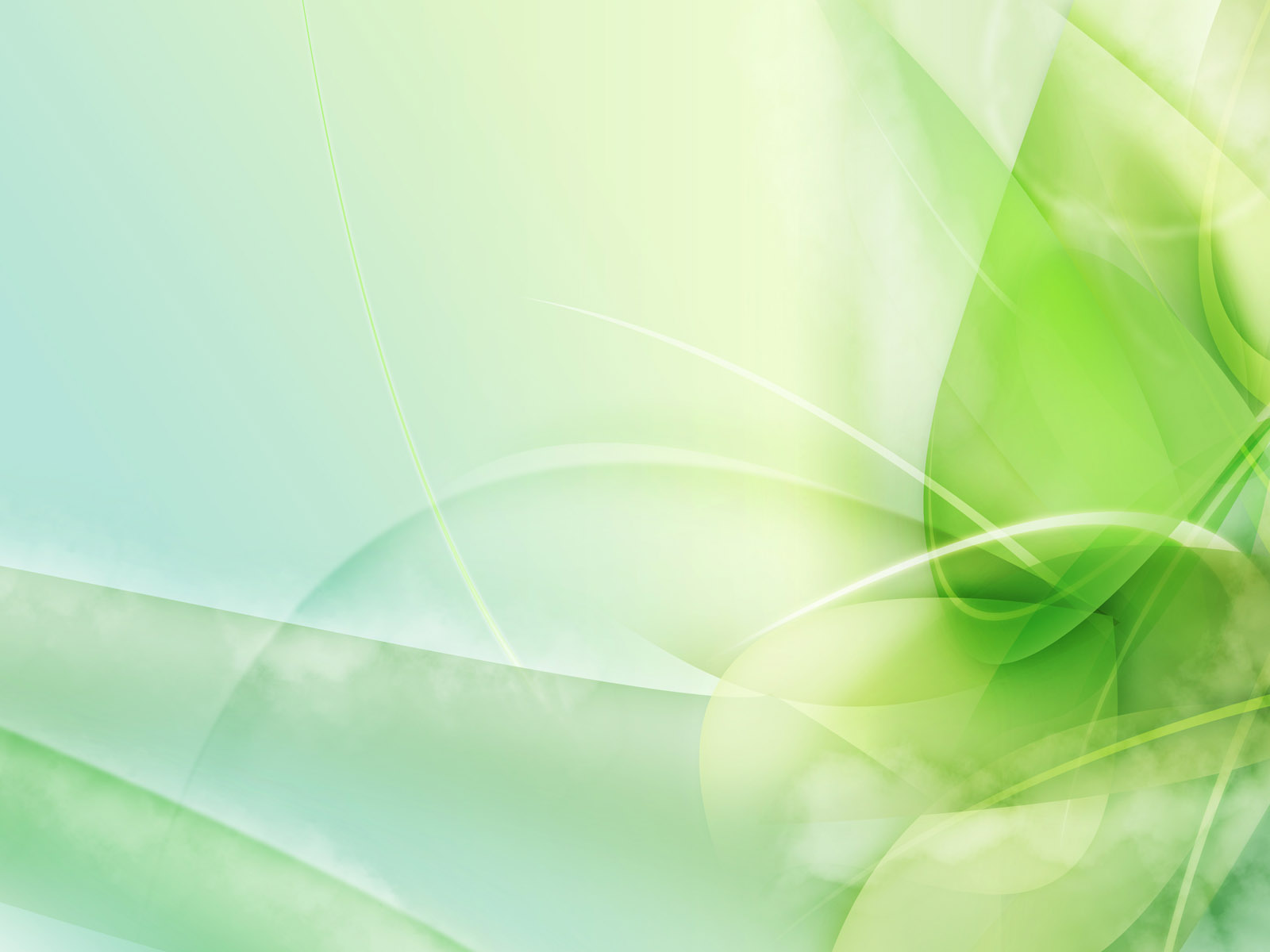 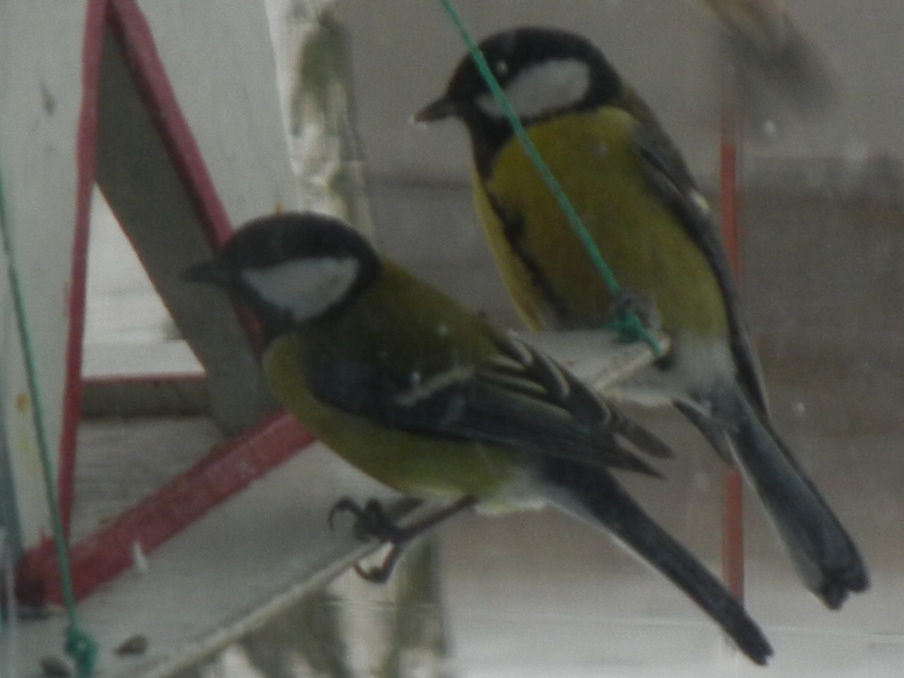 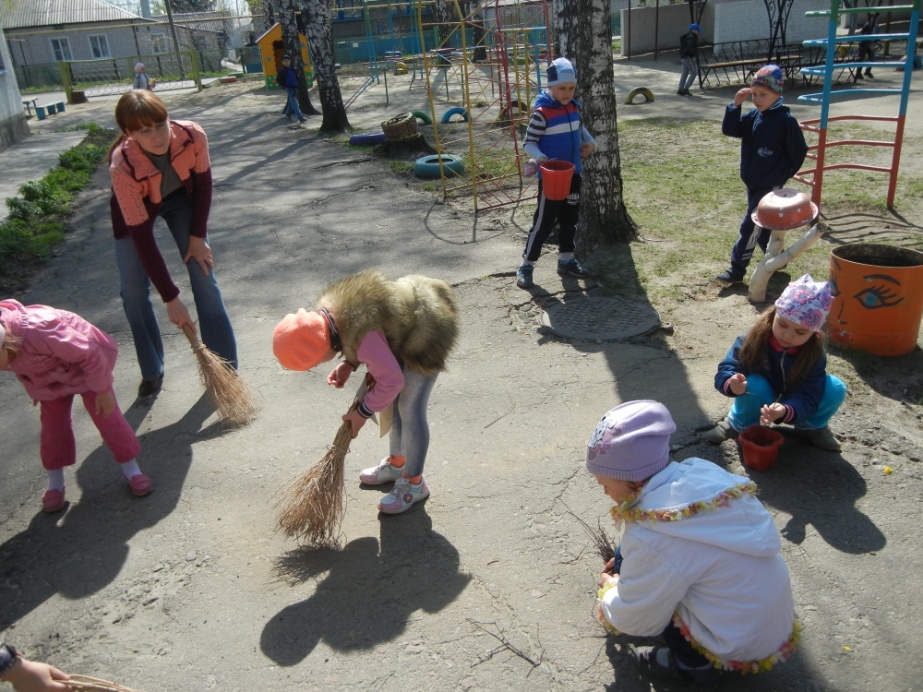 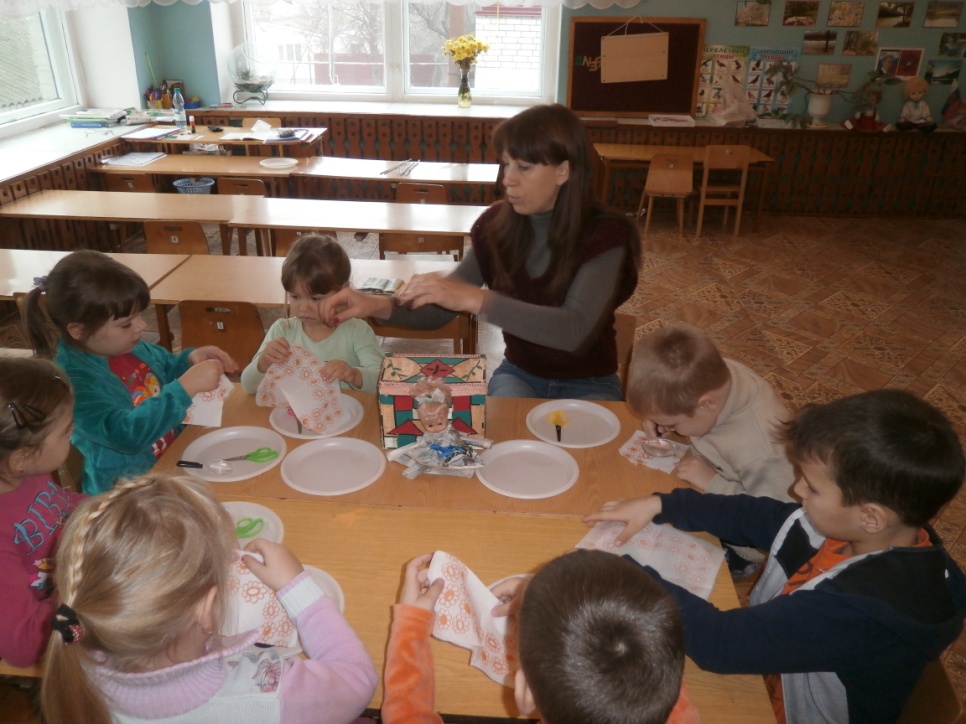 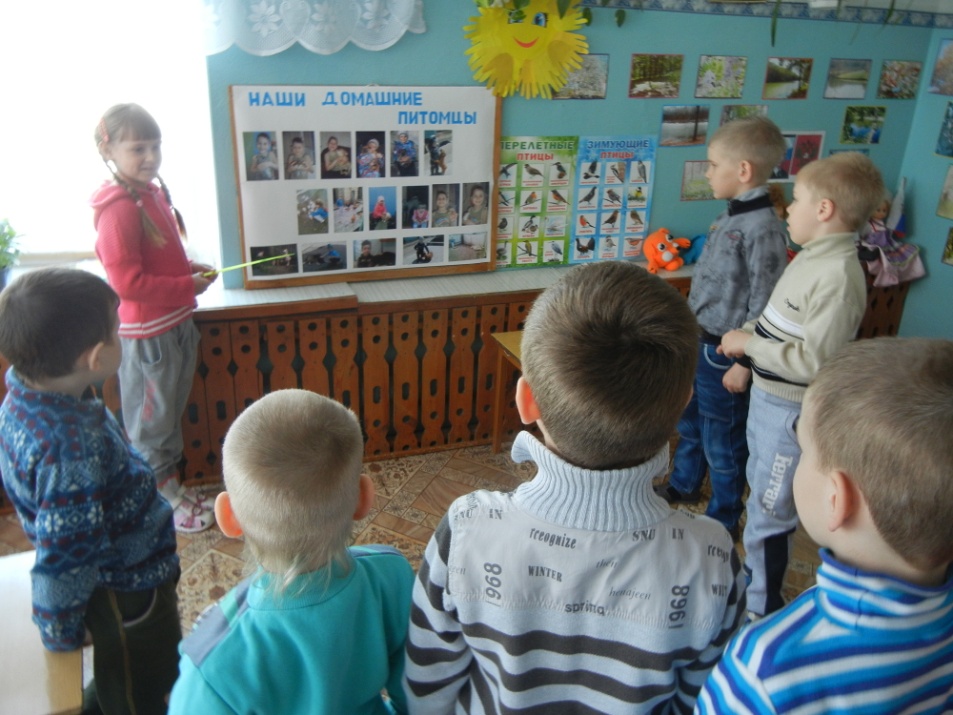 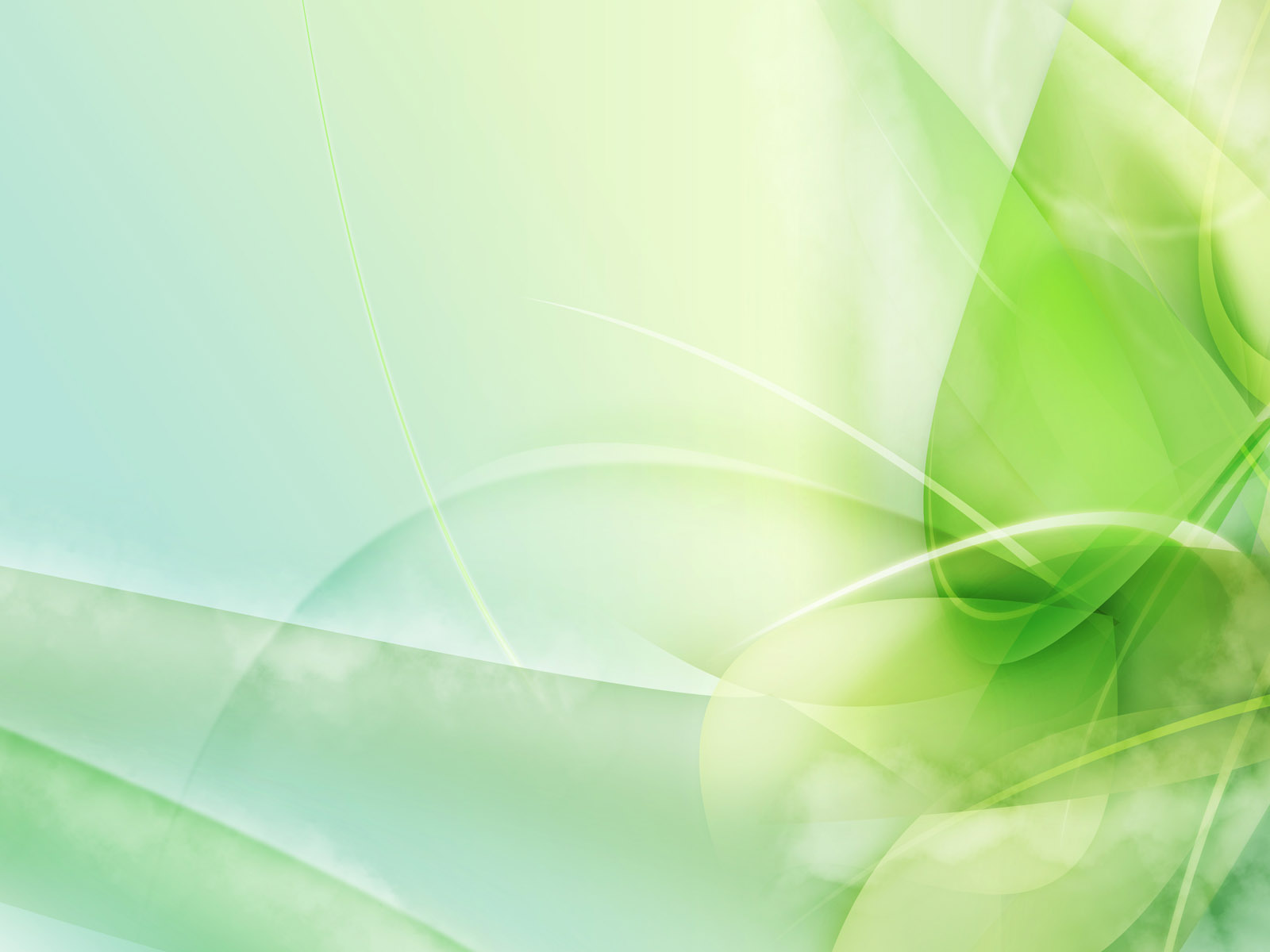 ОГОРОД НА ОКНЕ.
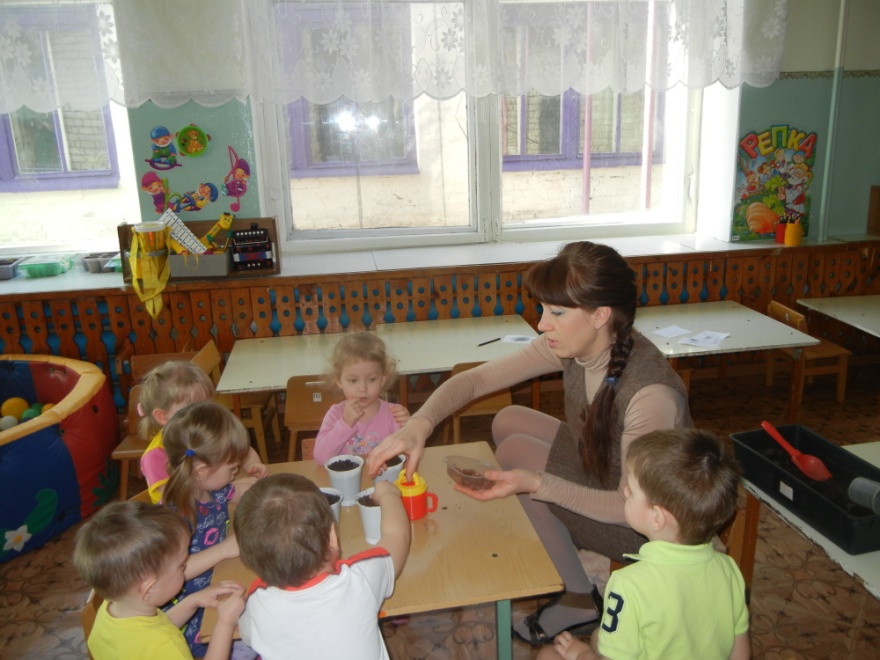 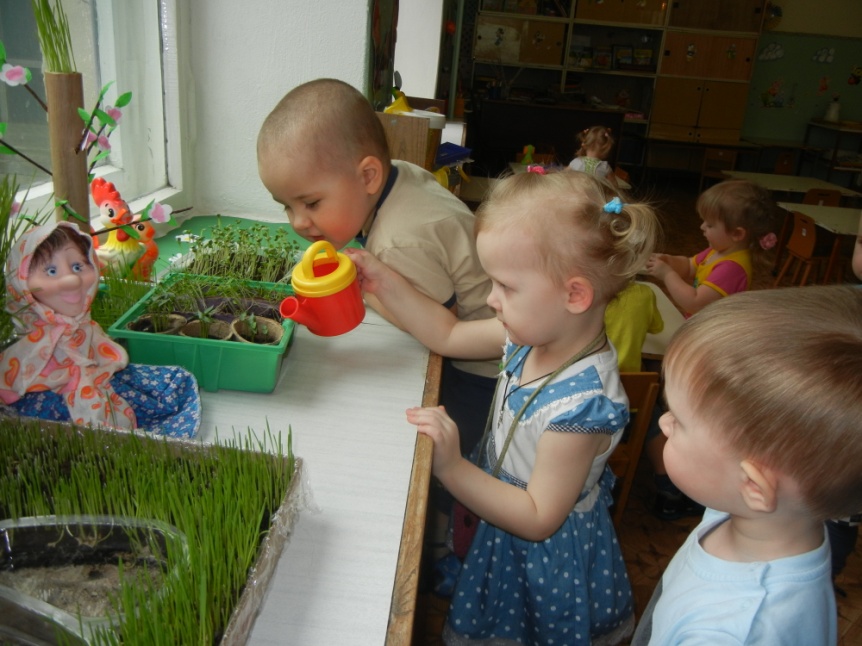 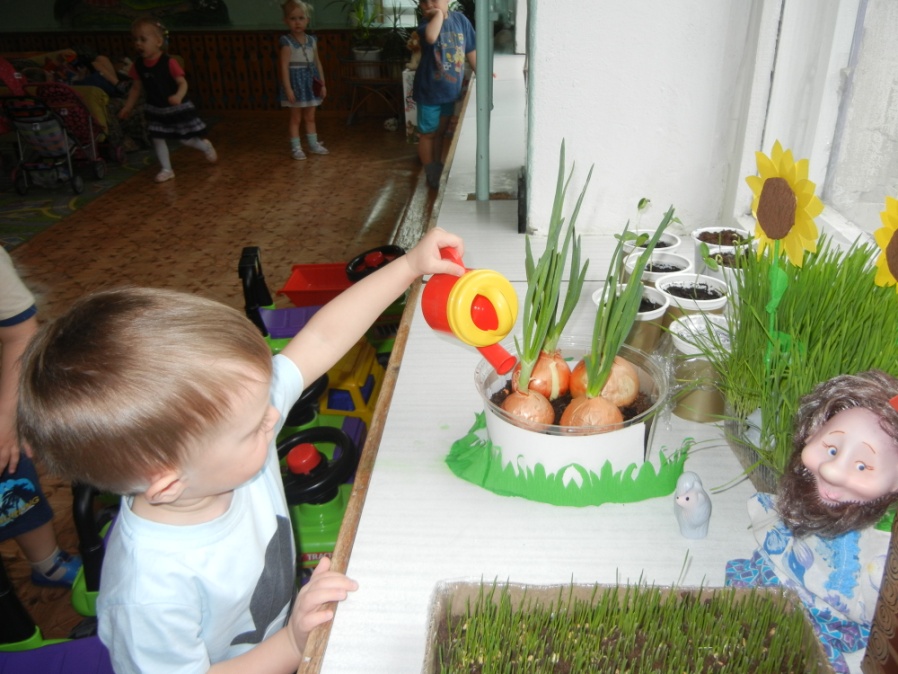 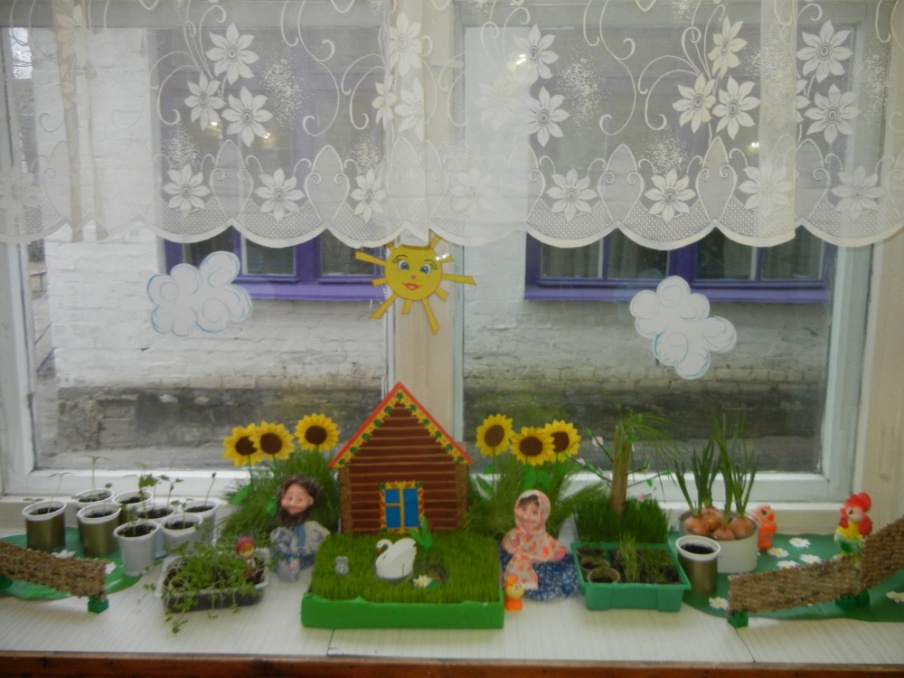 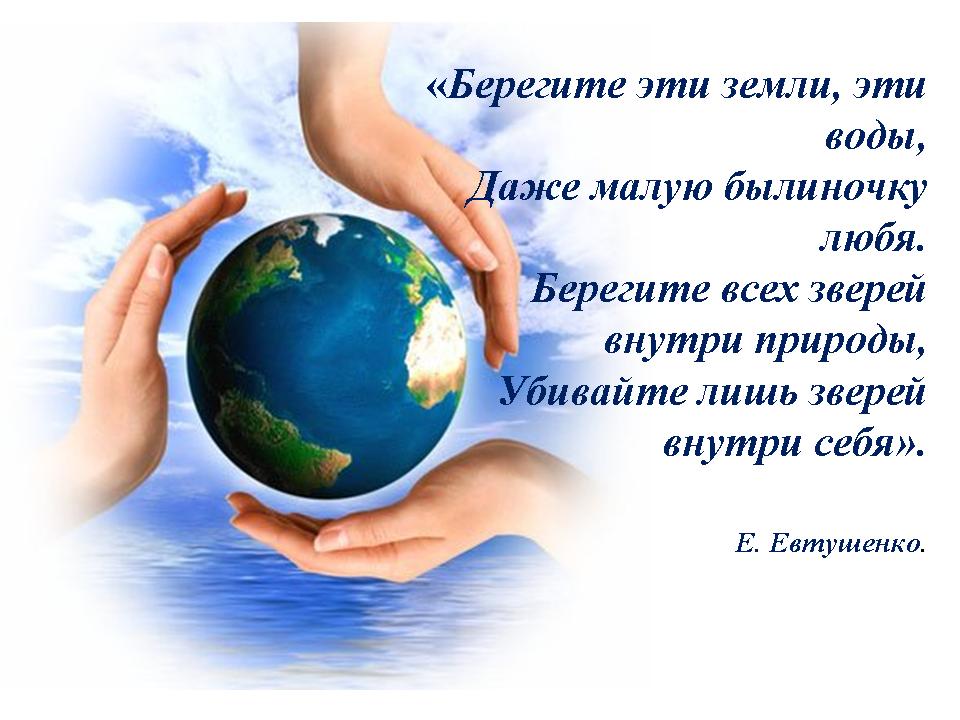 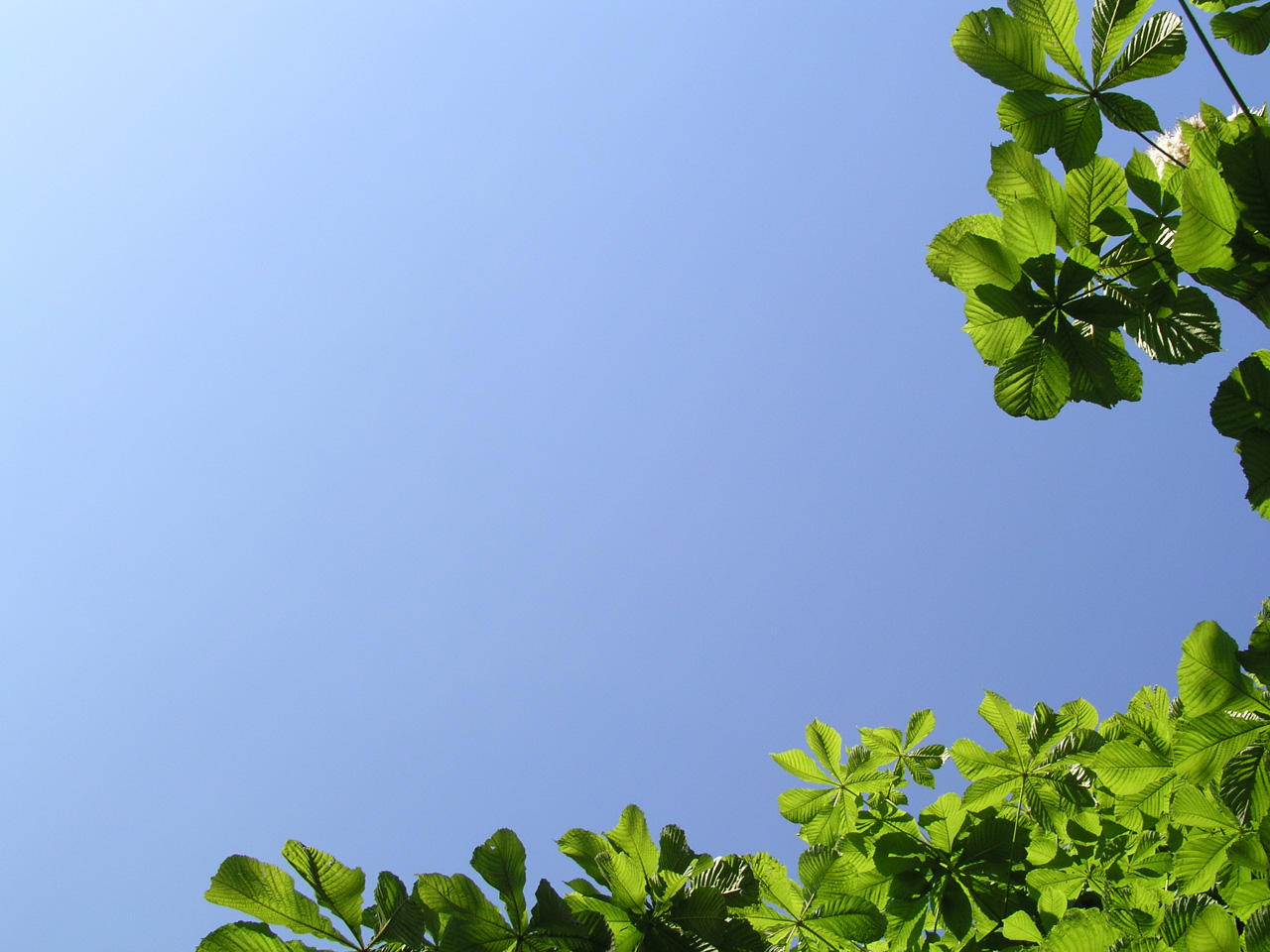 Спасибо 
за 
внимание!